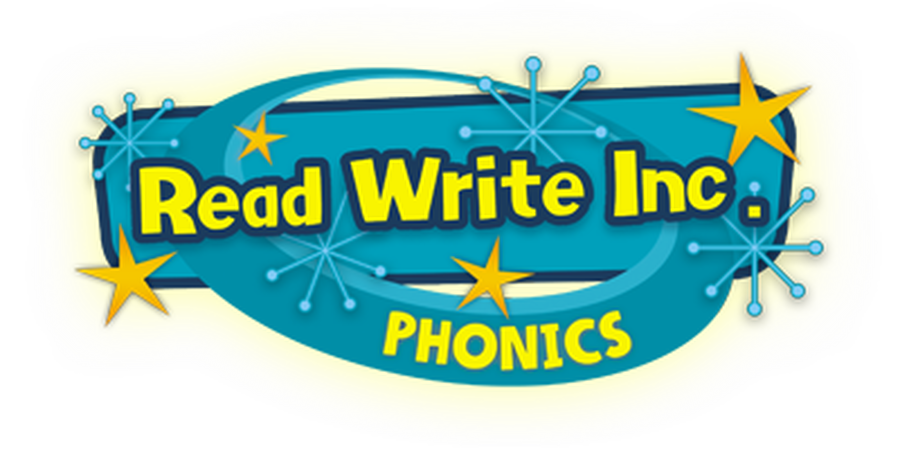 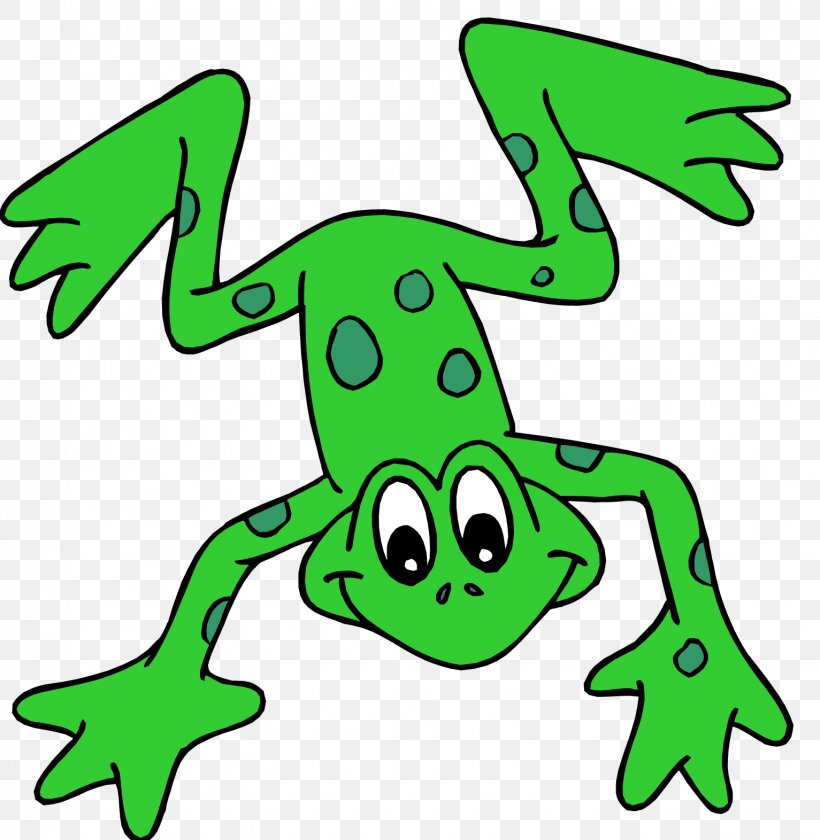 EYFS Literacy
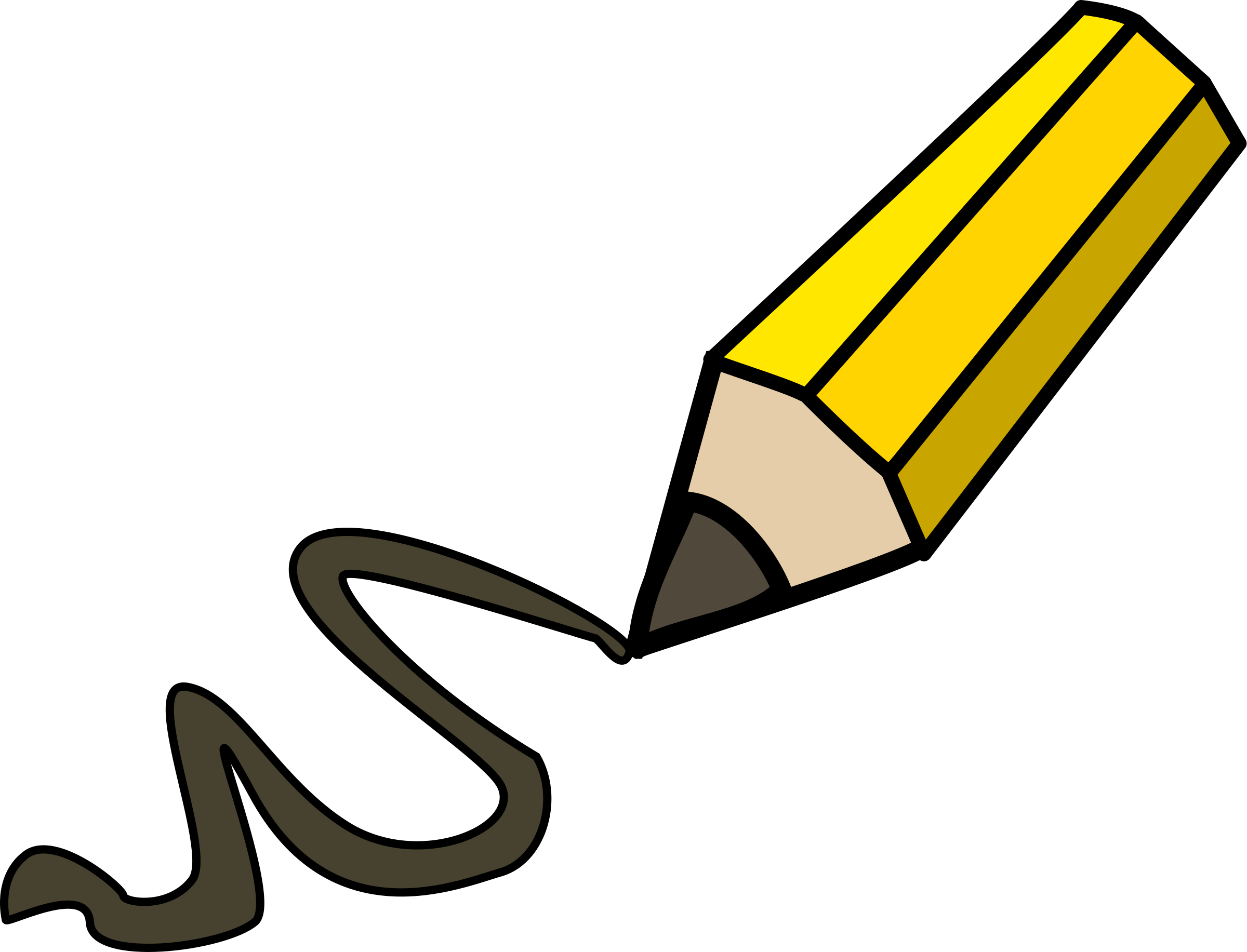 Week 1
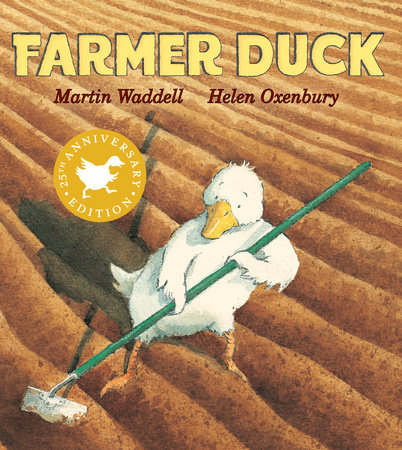 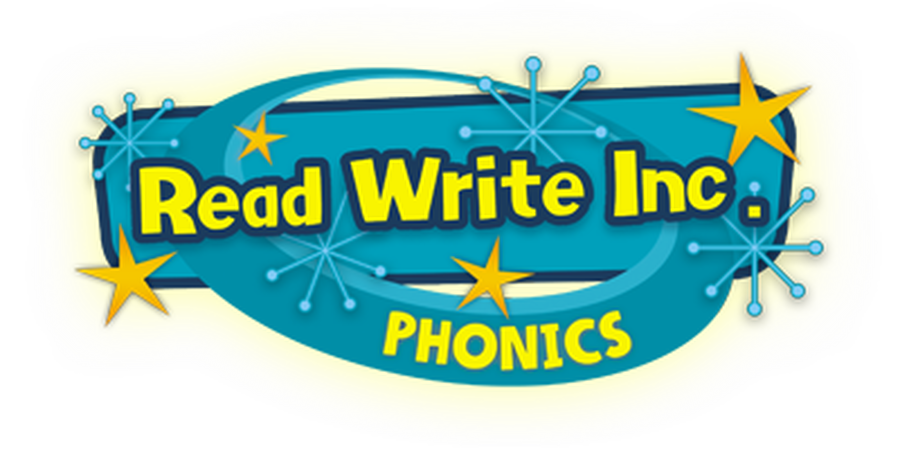 Phonics
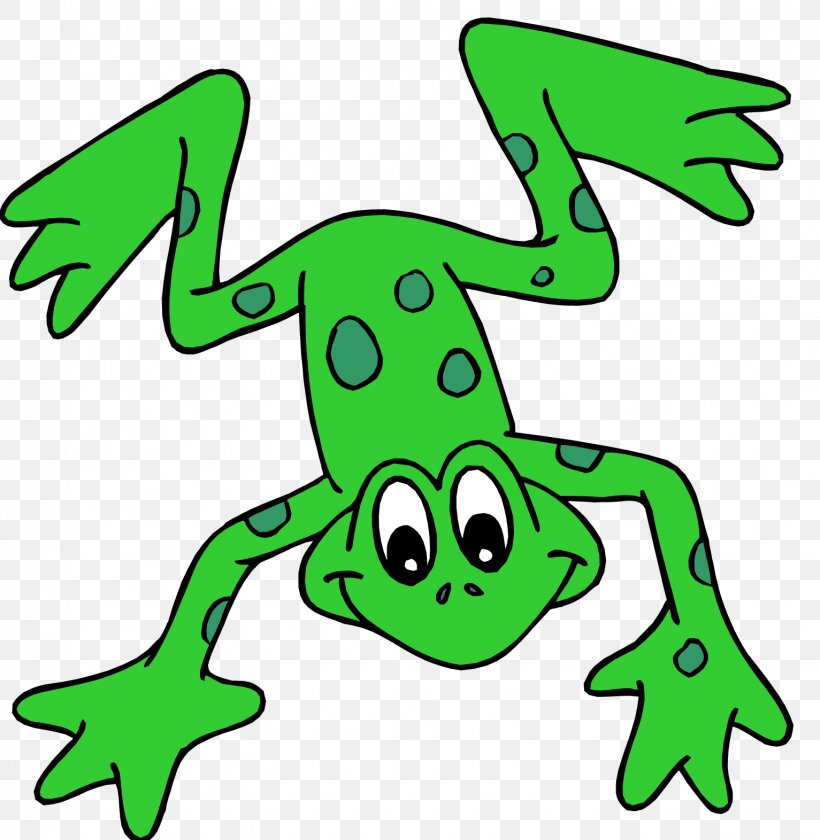 Session 4
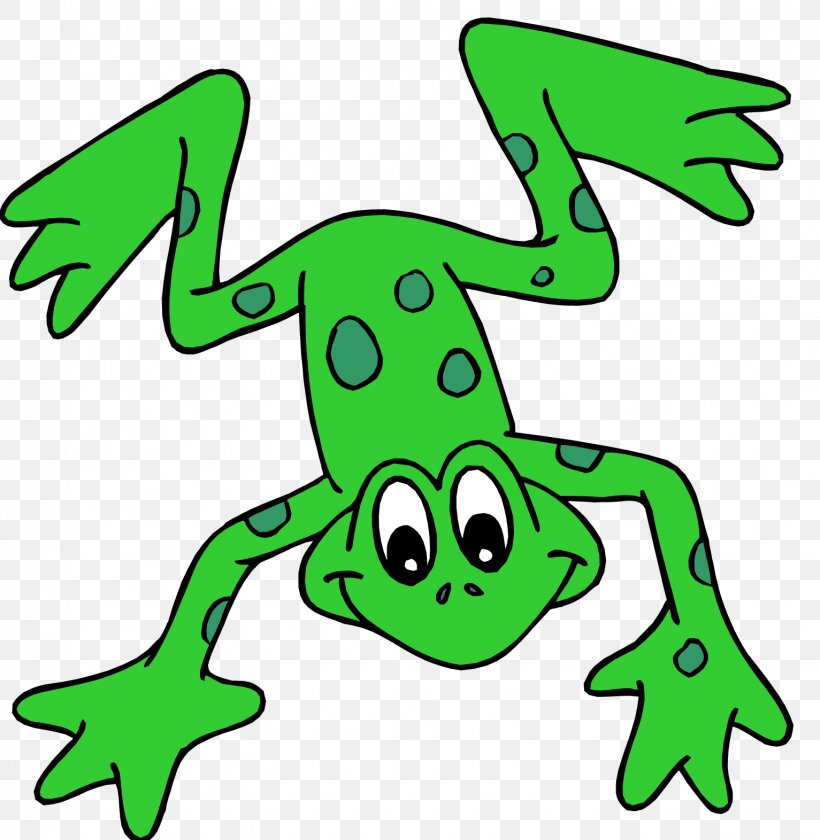 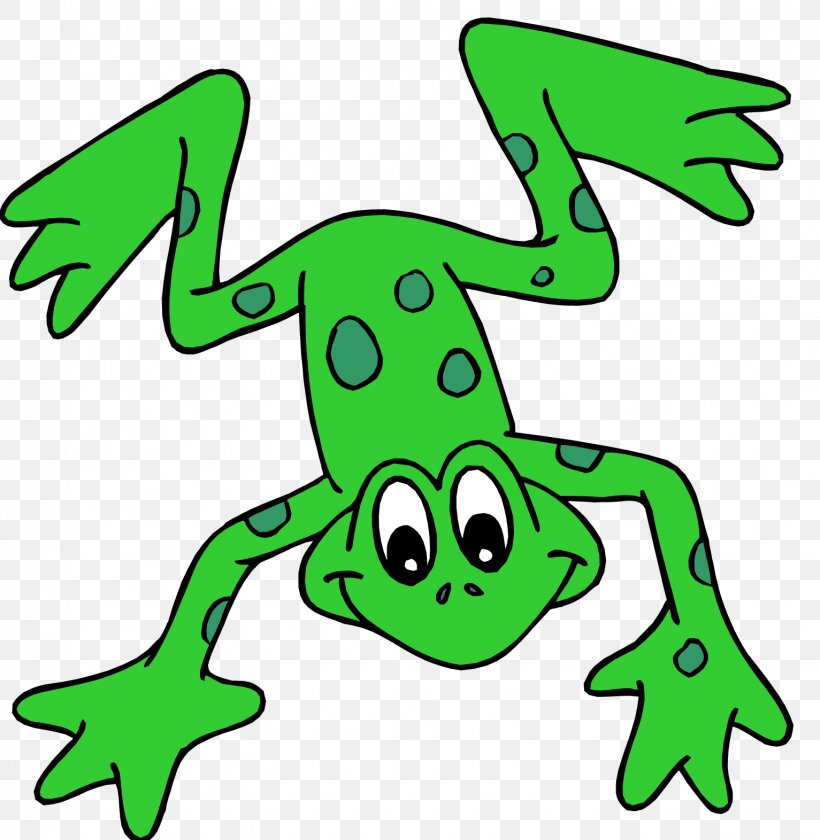 Phonics- Speedy Sounds
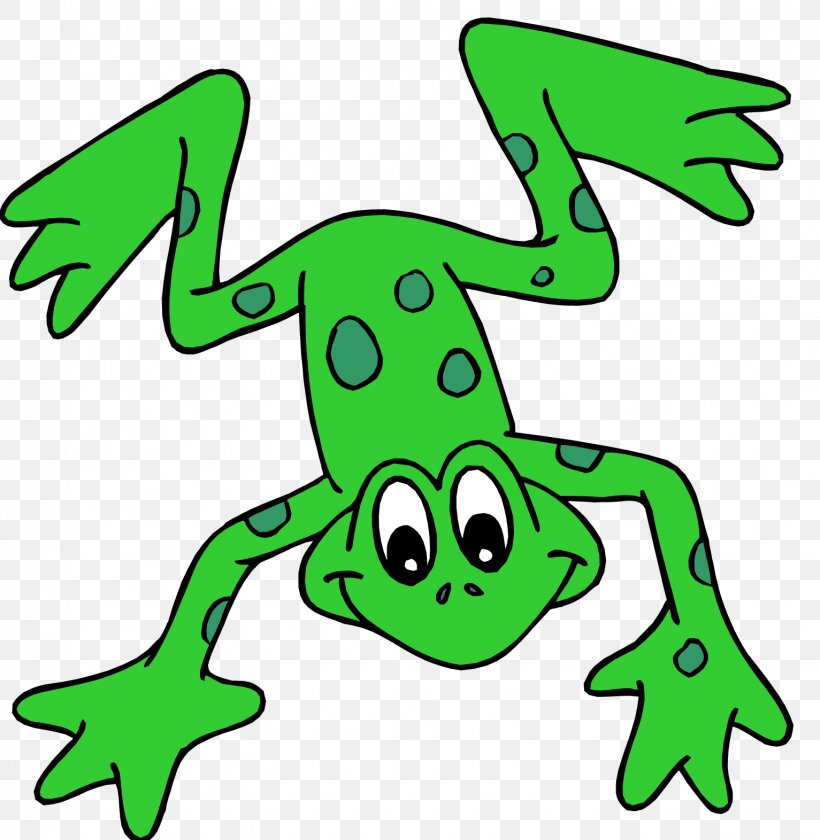 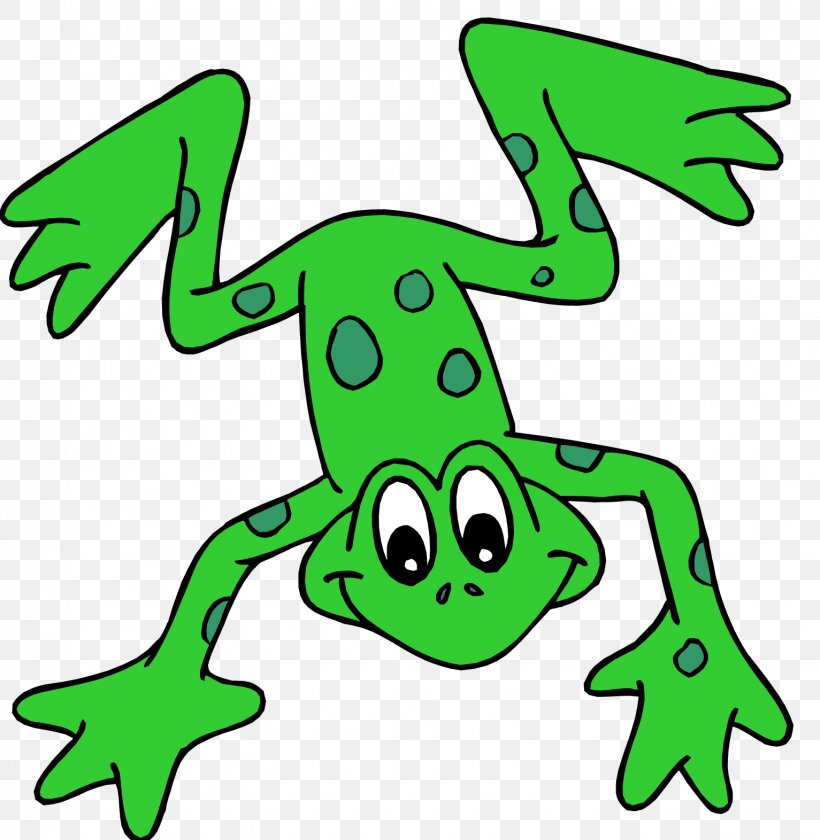 Phonics- Fred Talk
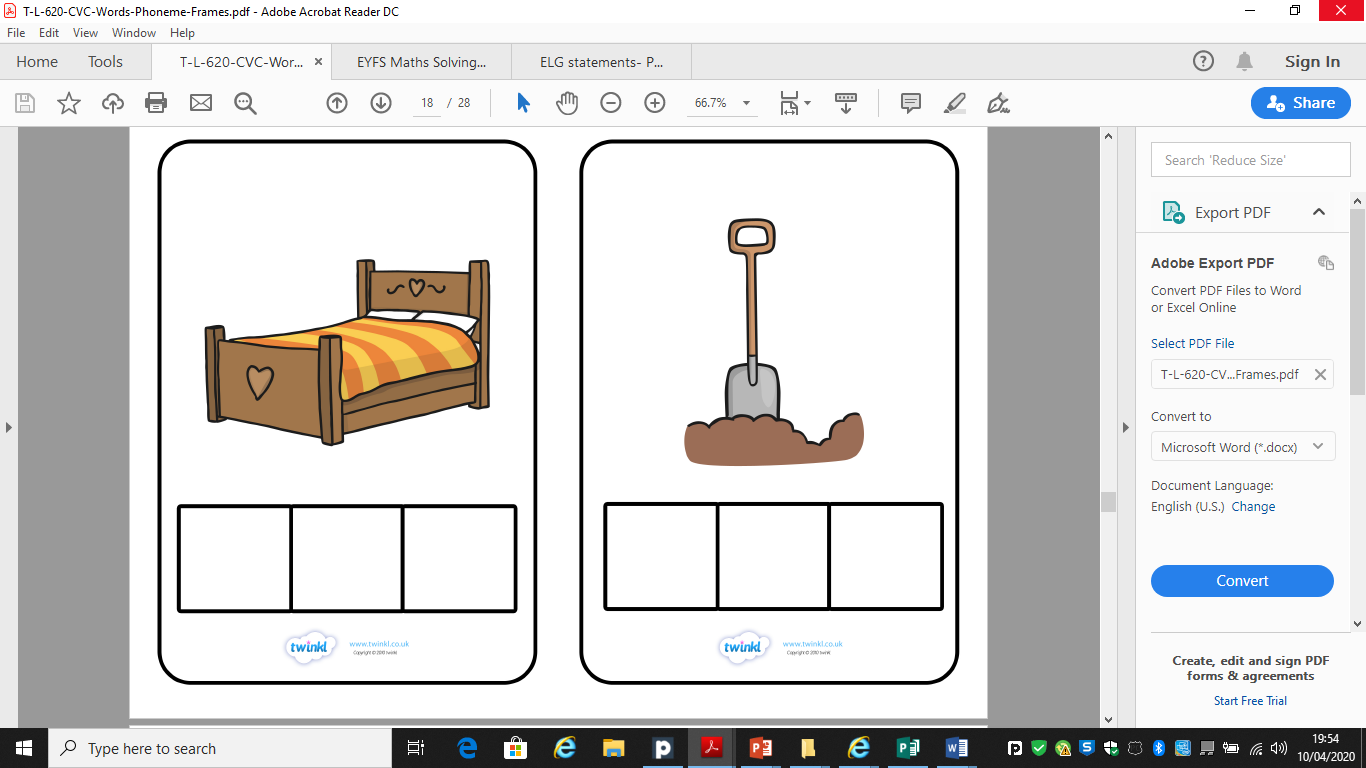 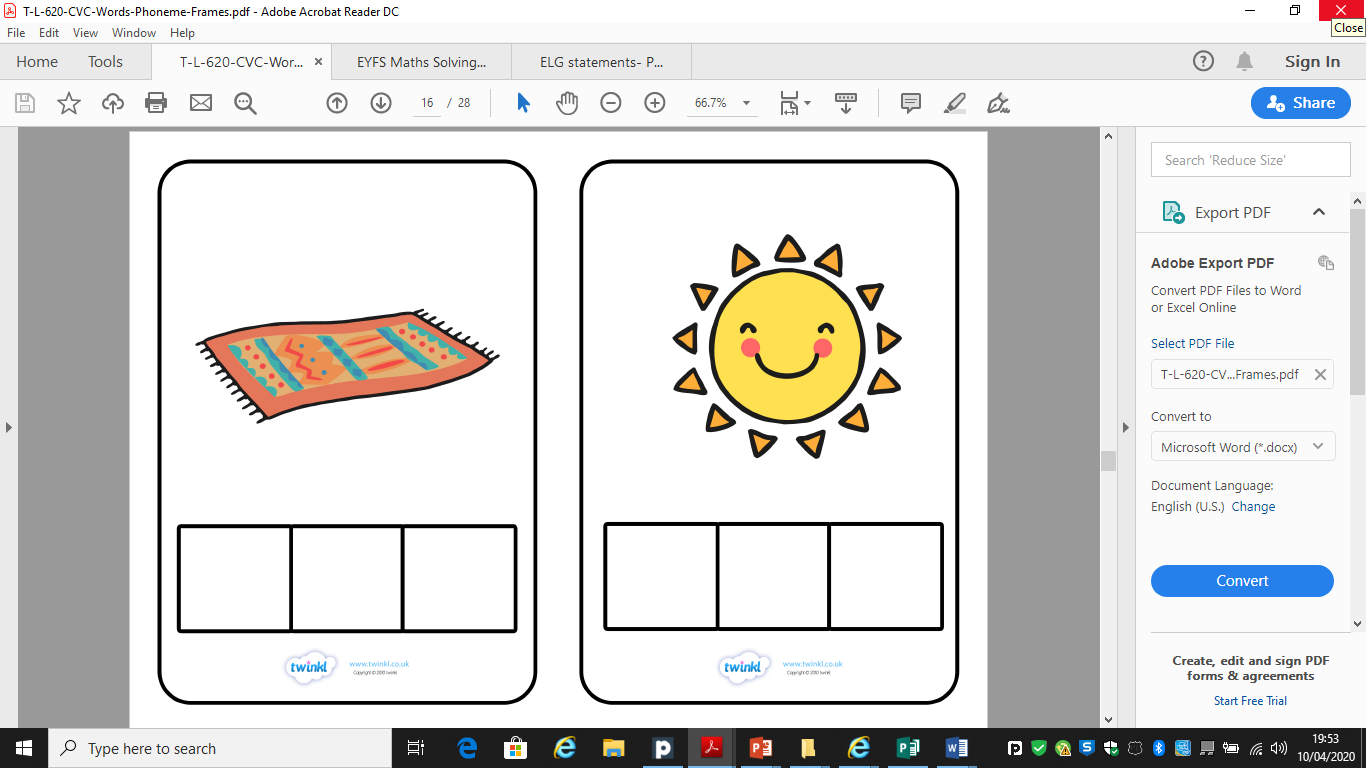 d
i
g
s
u
n
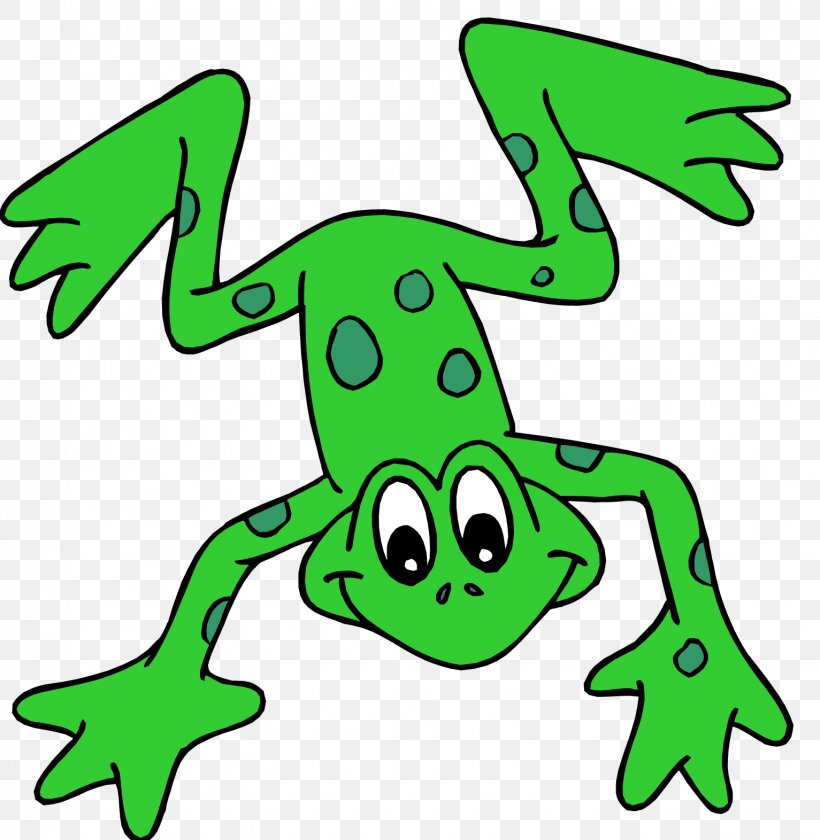 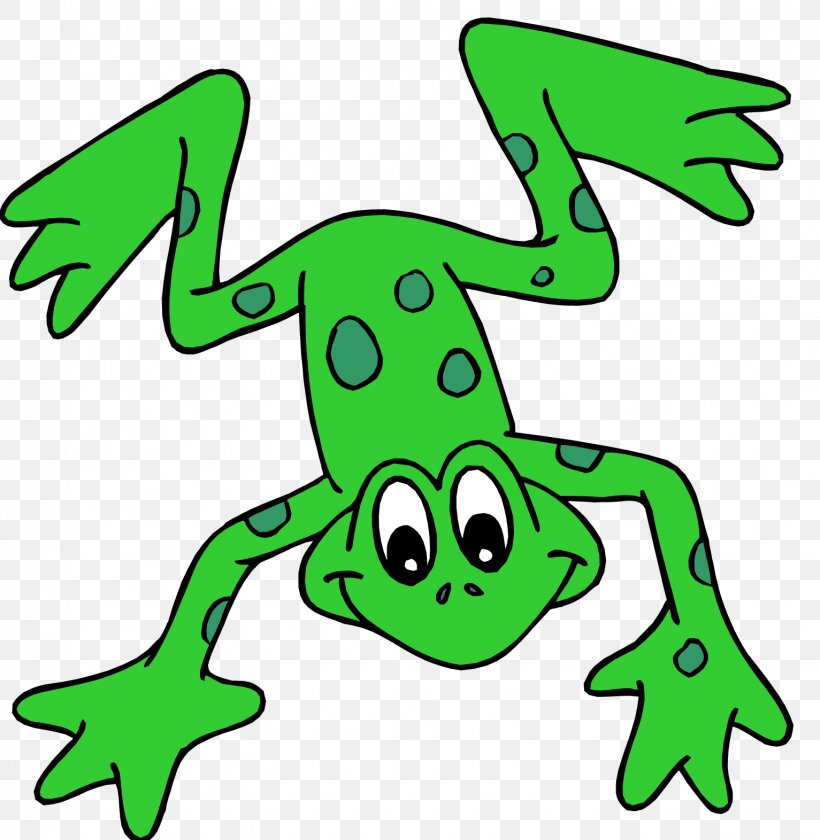 Phonics- Fred Talk
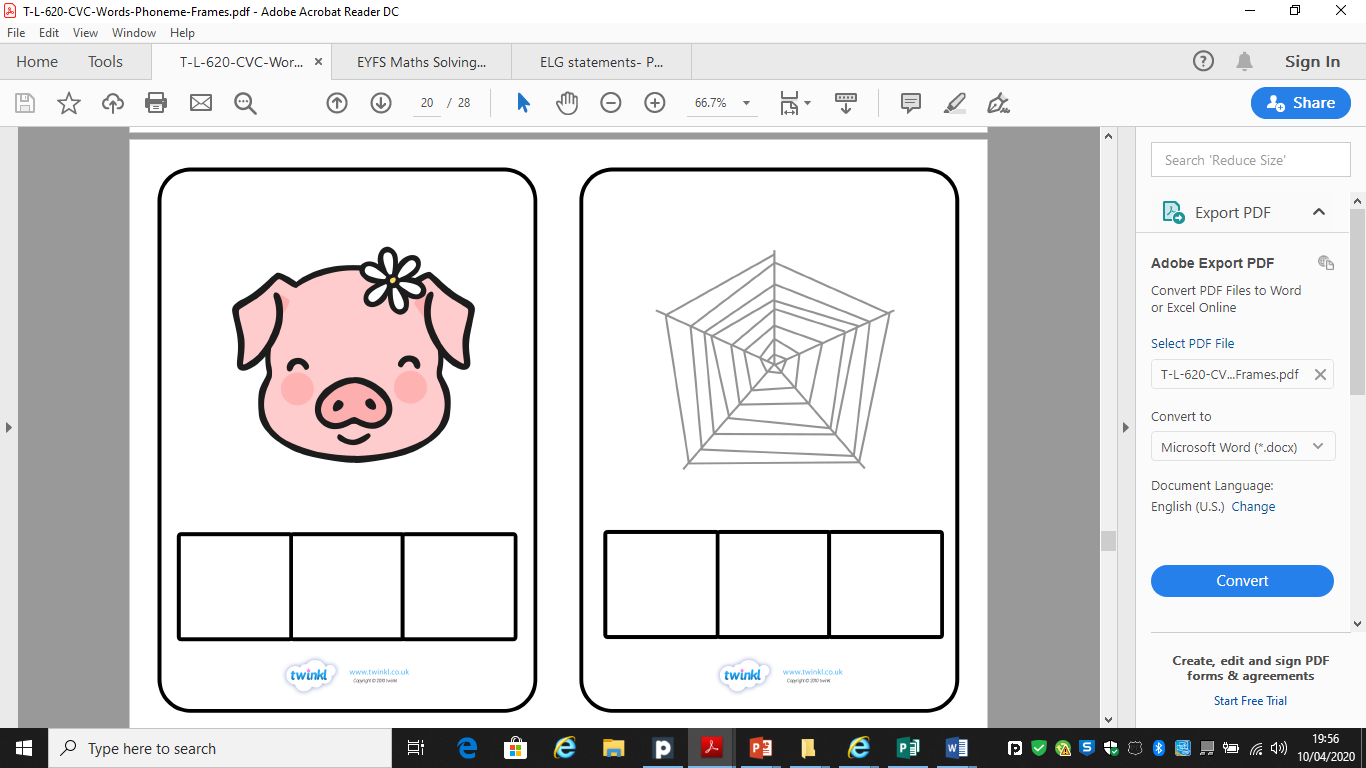 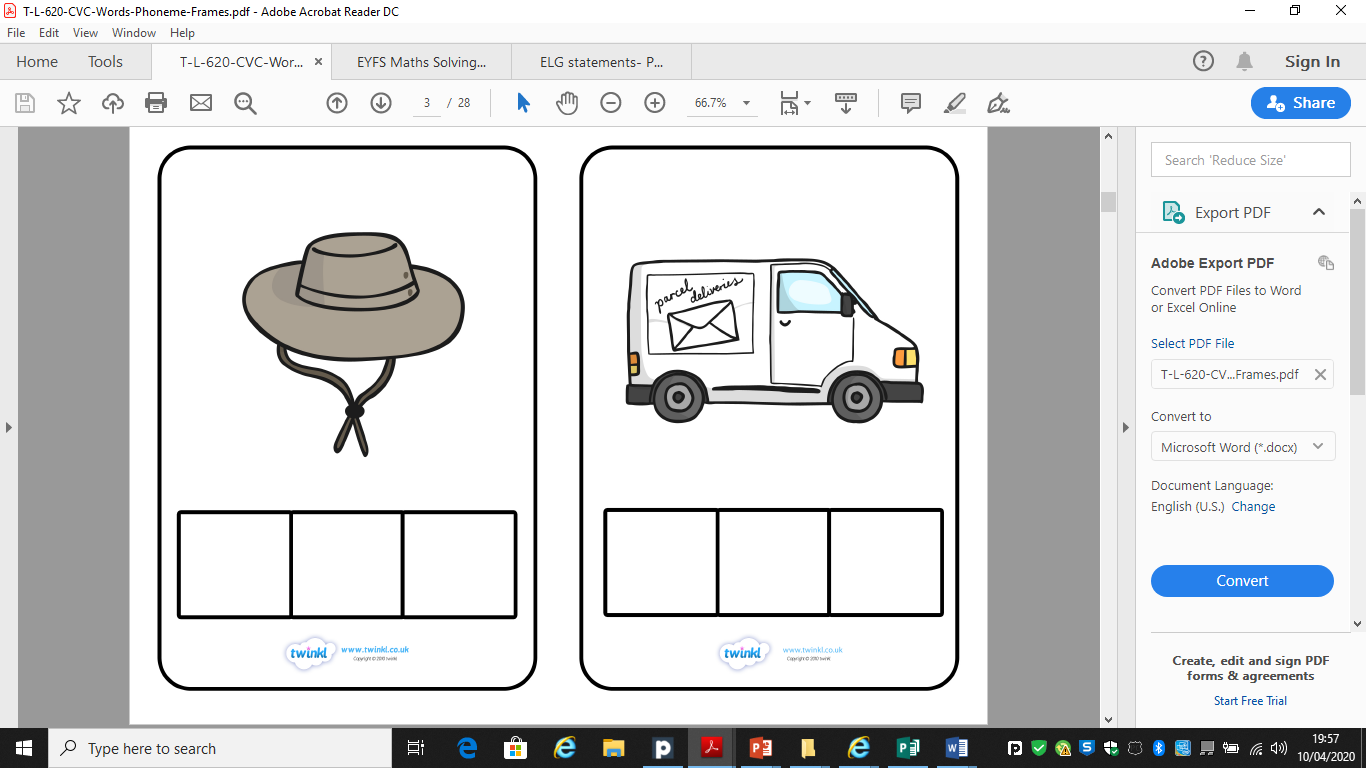 w
e
b
v
a
n
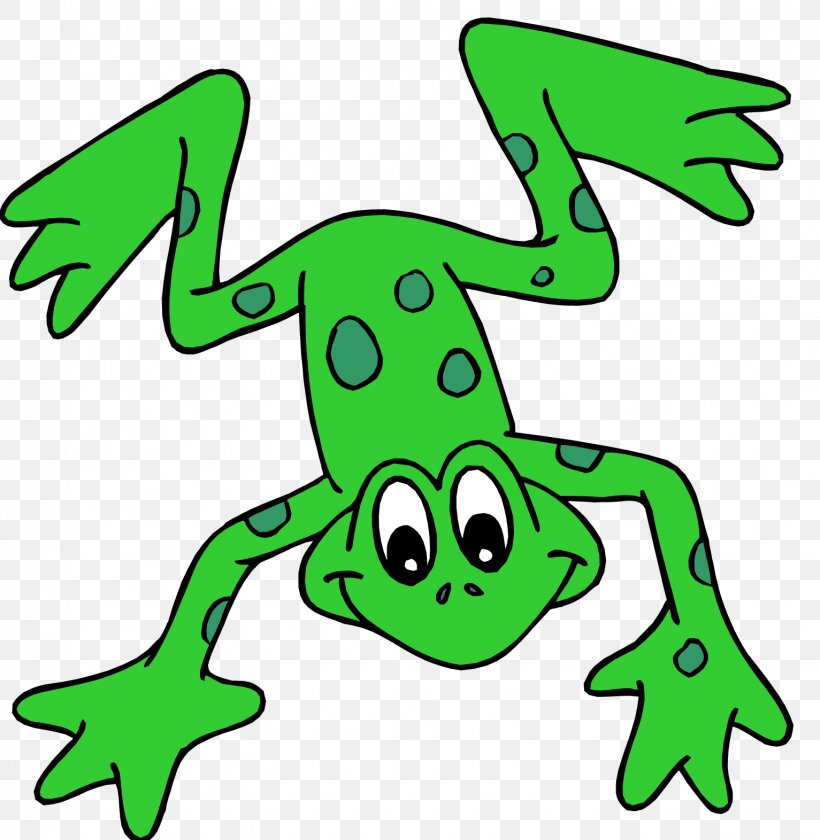 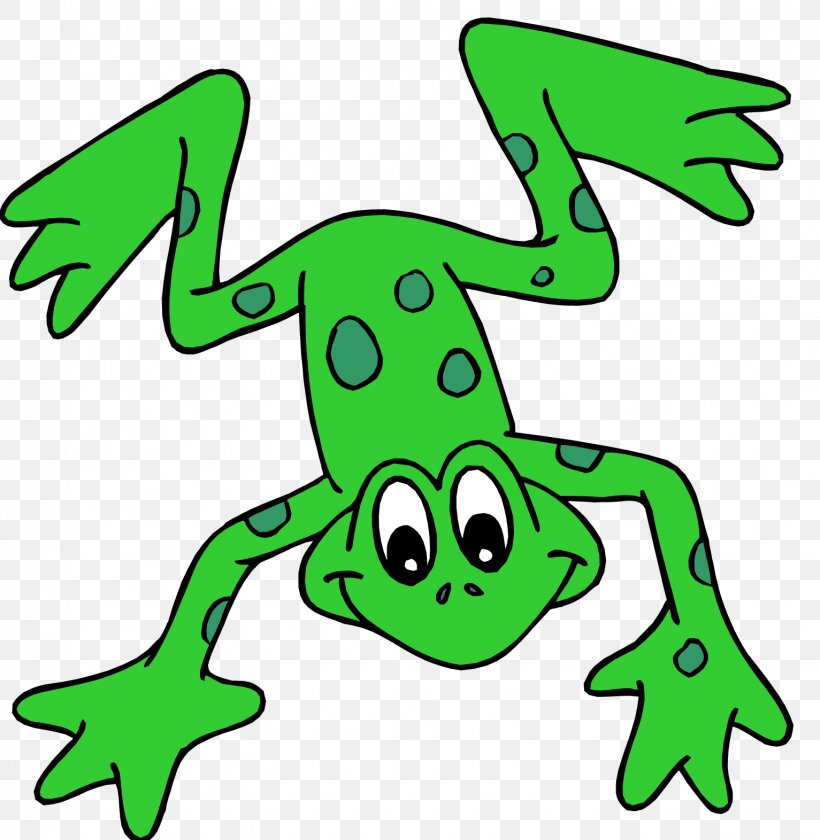 Phonics- Ditty
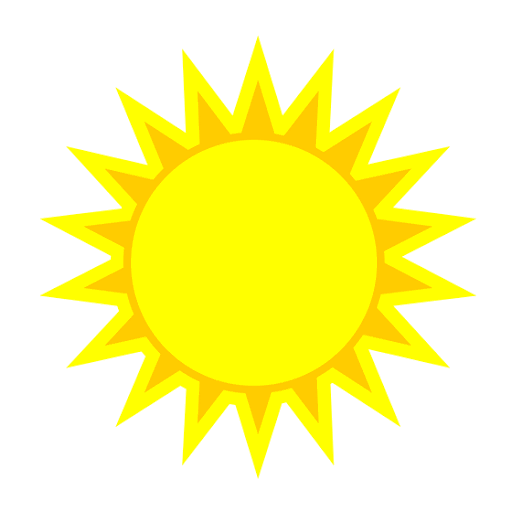 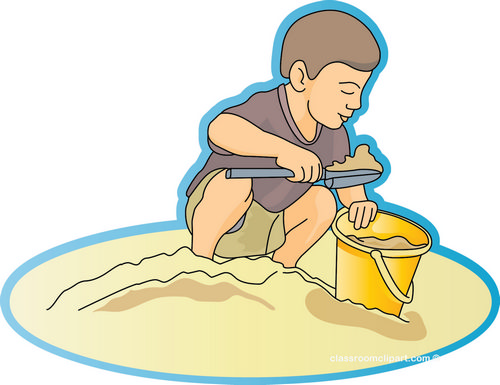 Hold a sentence (children to keep repeating the sentence whilst writing it down):
I will dig in the sand.
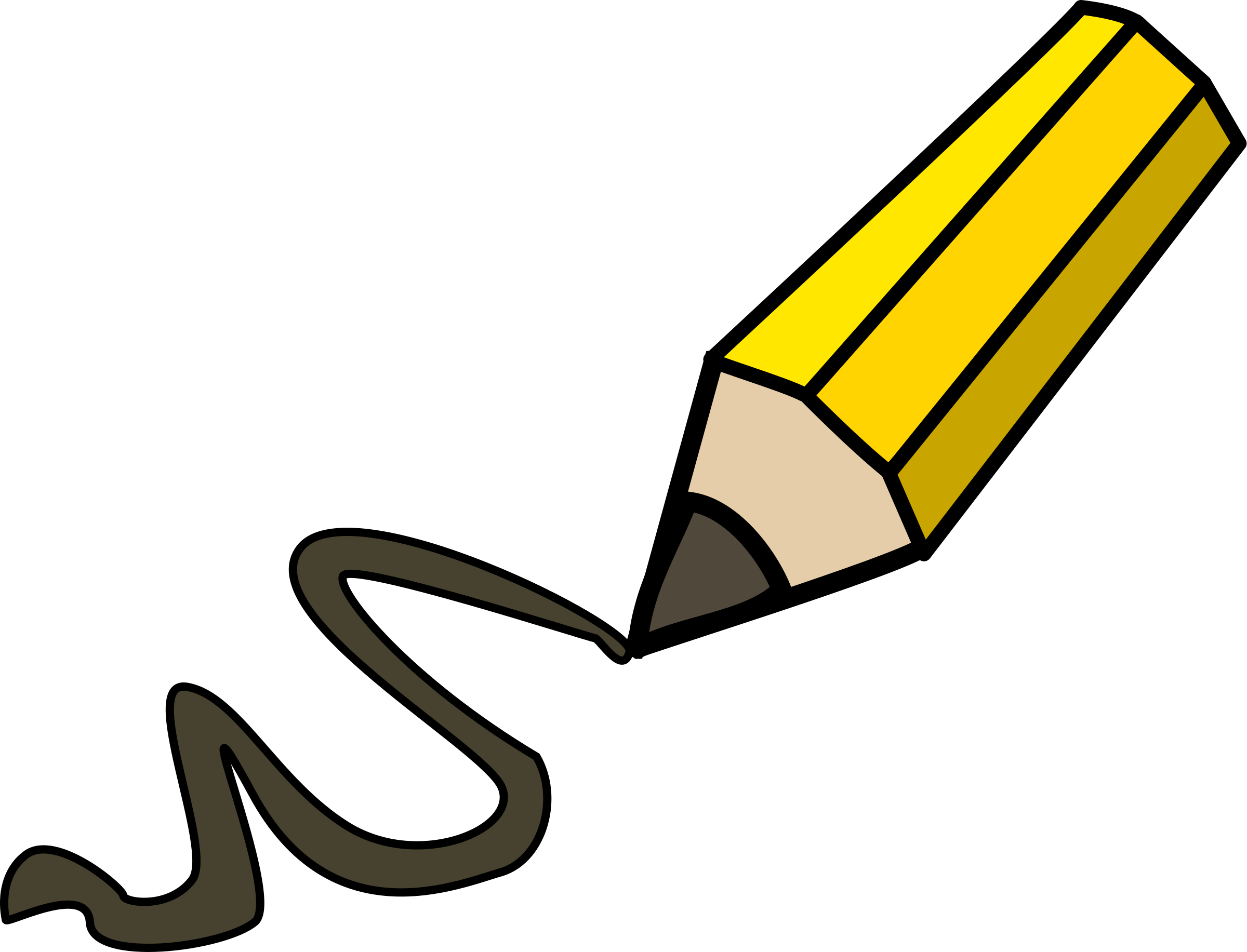 Literacy
Session 4-
Making a sentence
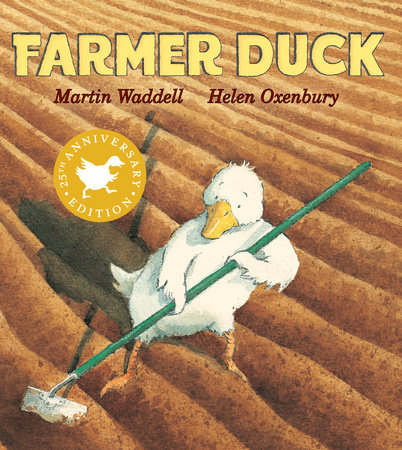 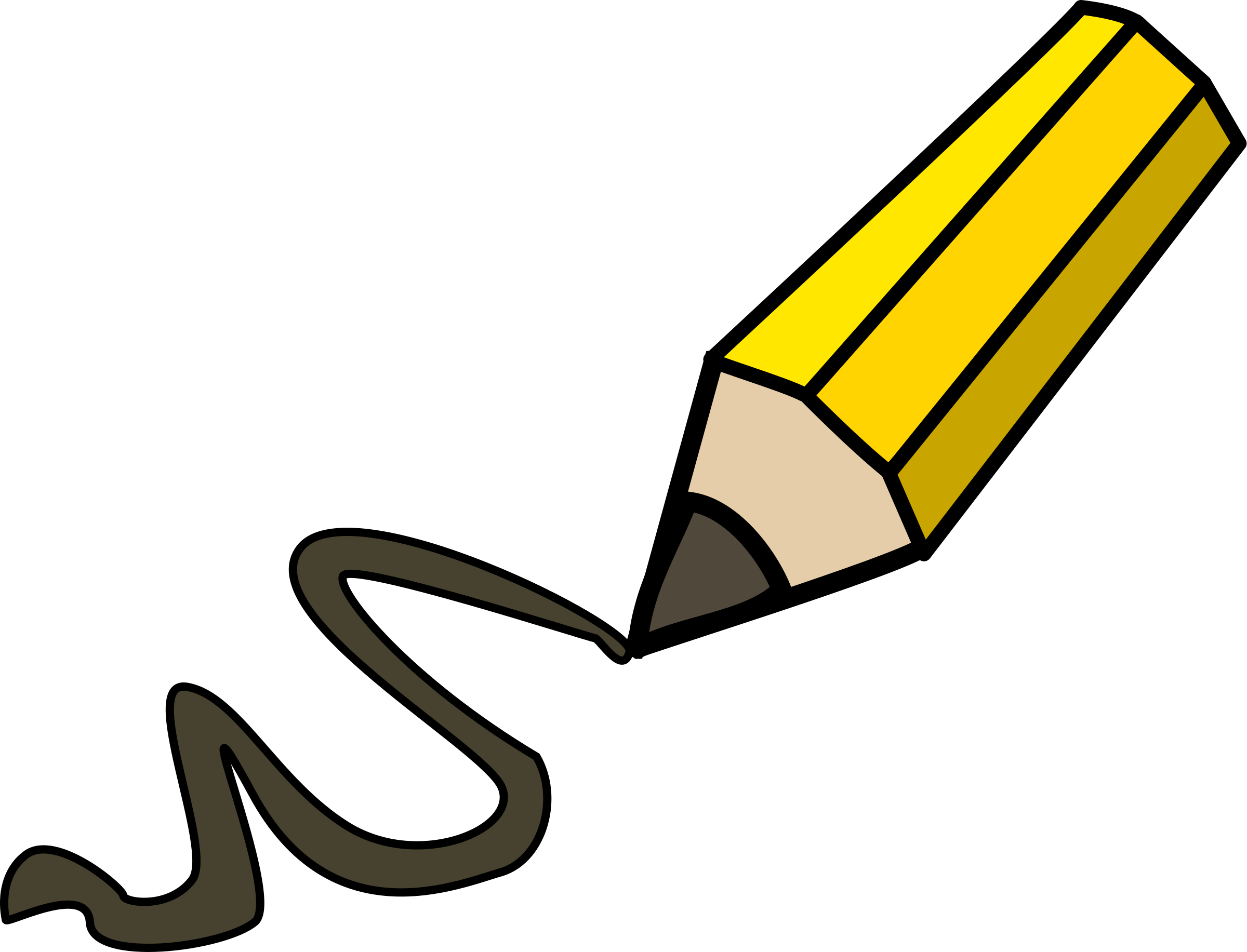 Literacy- Session 4
Here are 3 sentences. They are jumbled up! Can you unscramble them to make sense?
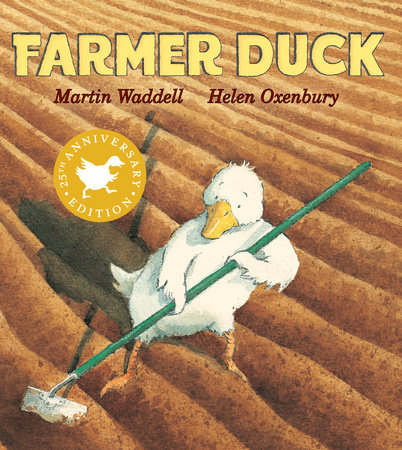 duck
.
is
The
hot
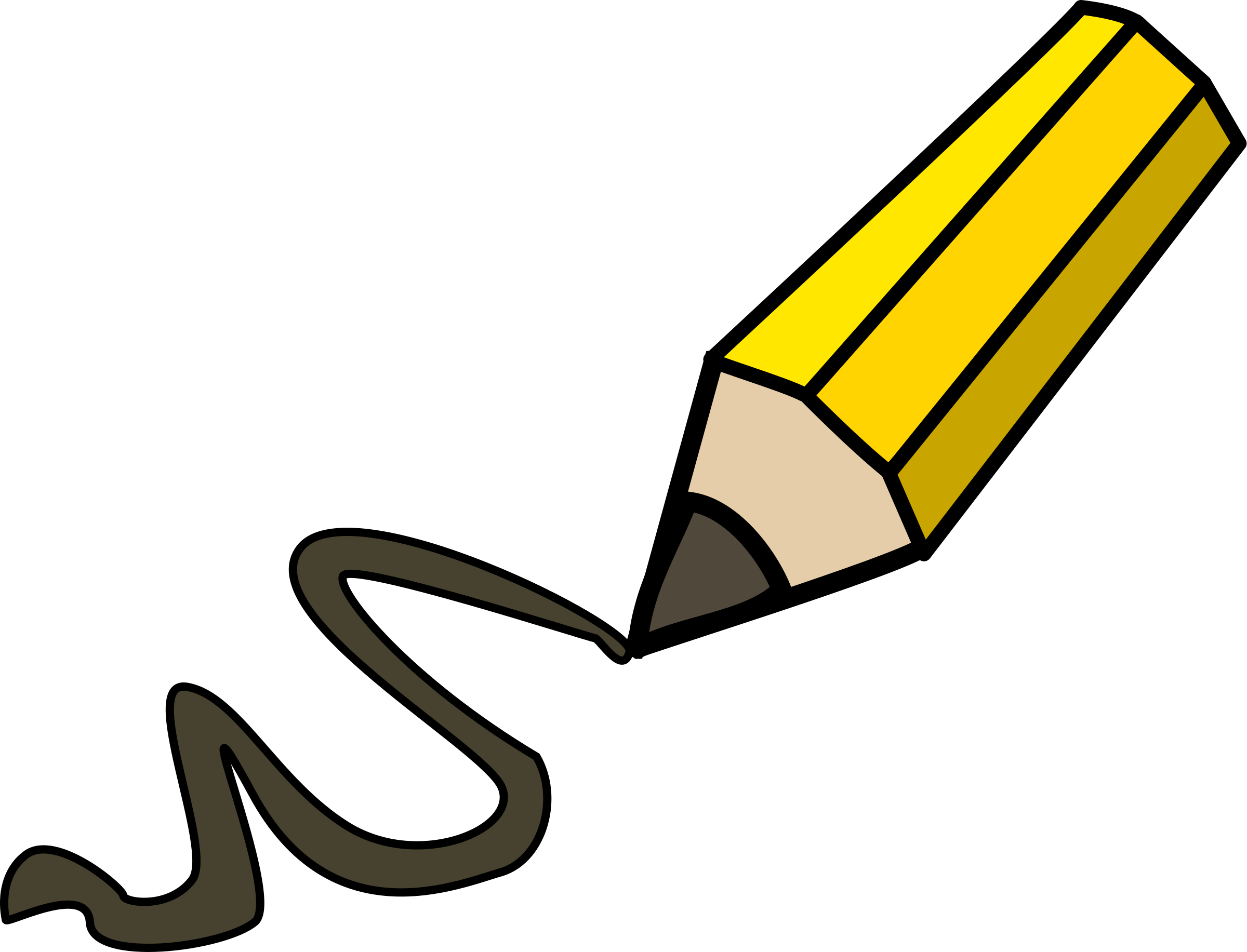 Literacy- Session 4
Here are 3 sentences. They are jumbled up! Can you unscramble them to make sense?
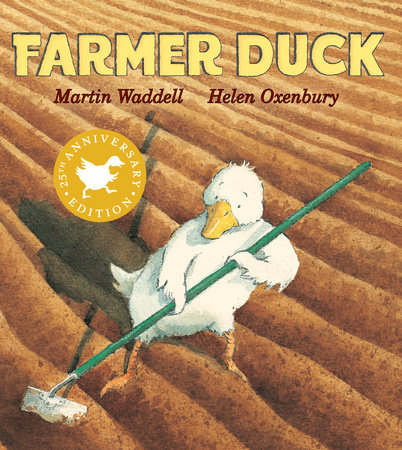 sad
.
duck
is
The
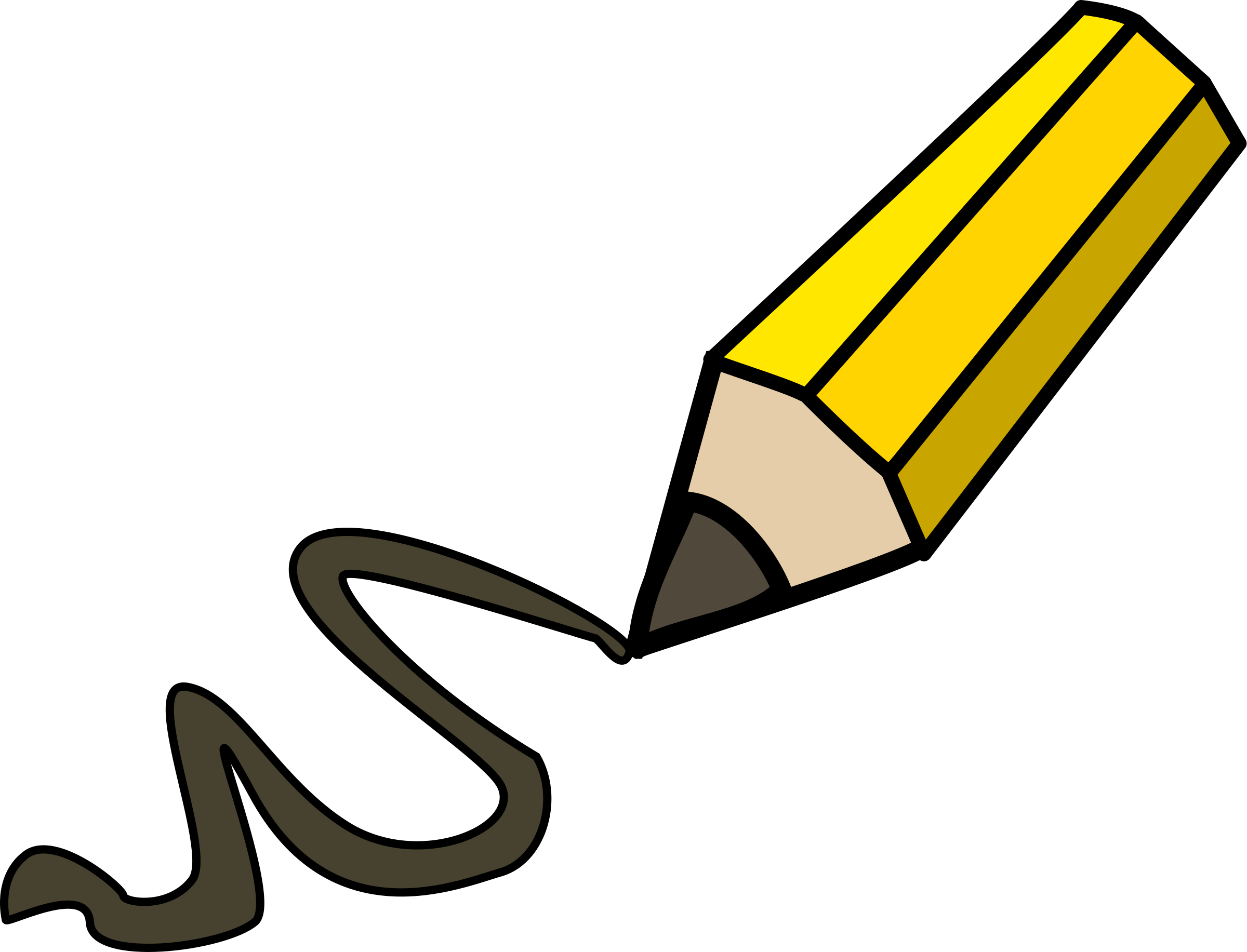 Literacy- Session 4
Here are 3 sentences. They are jumbled up! Can you unscramble them to make sense?
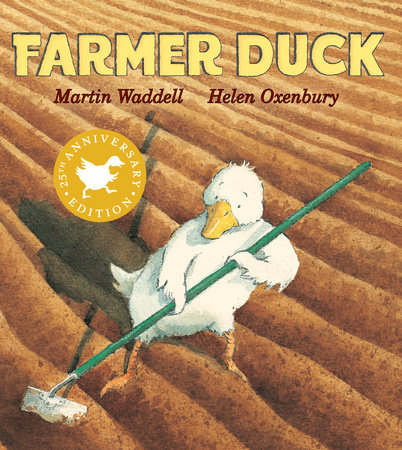 The
is
.
man
fat
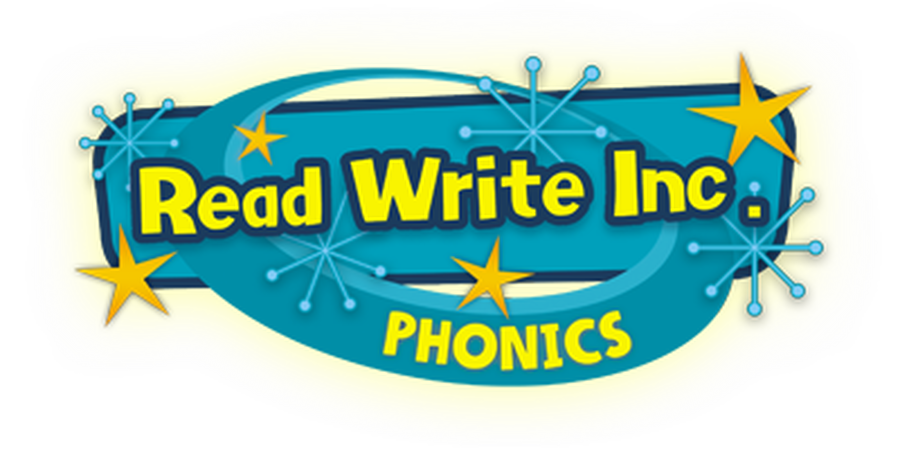 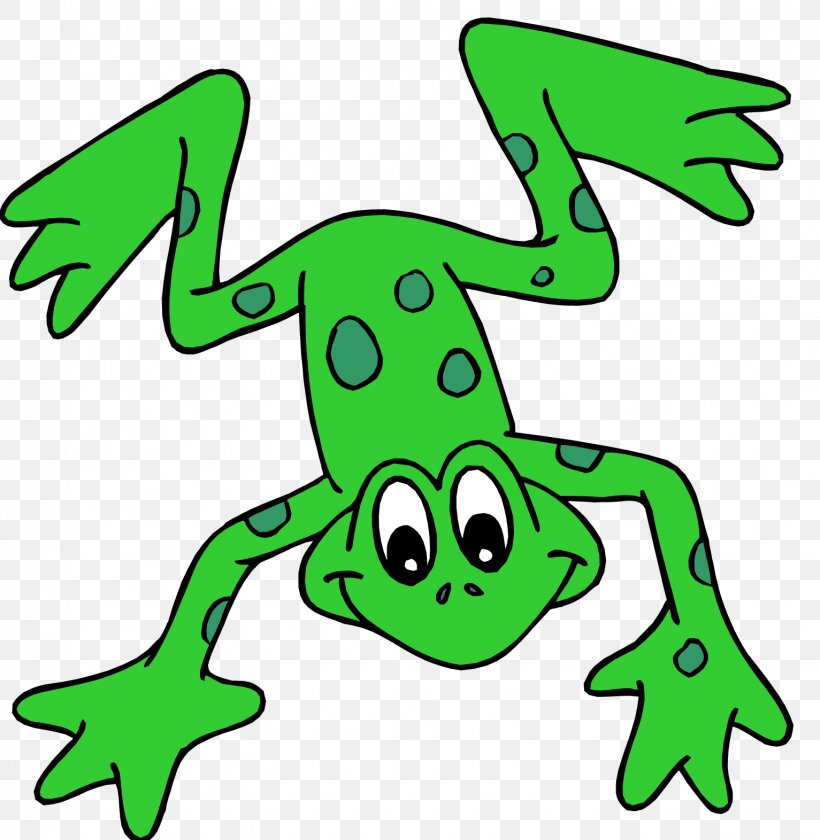 Now it’s your turn to write a sentence.
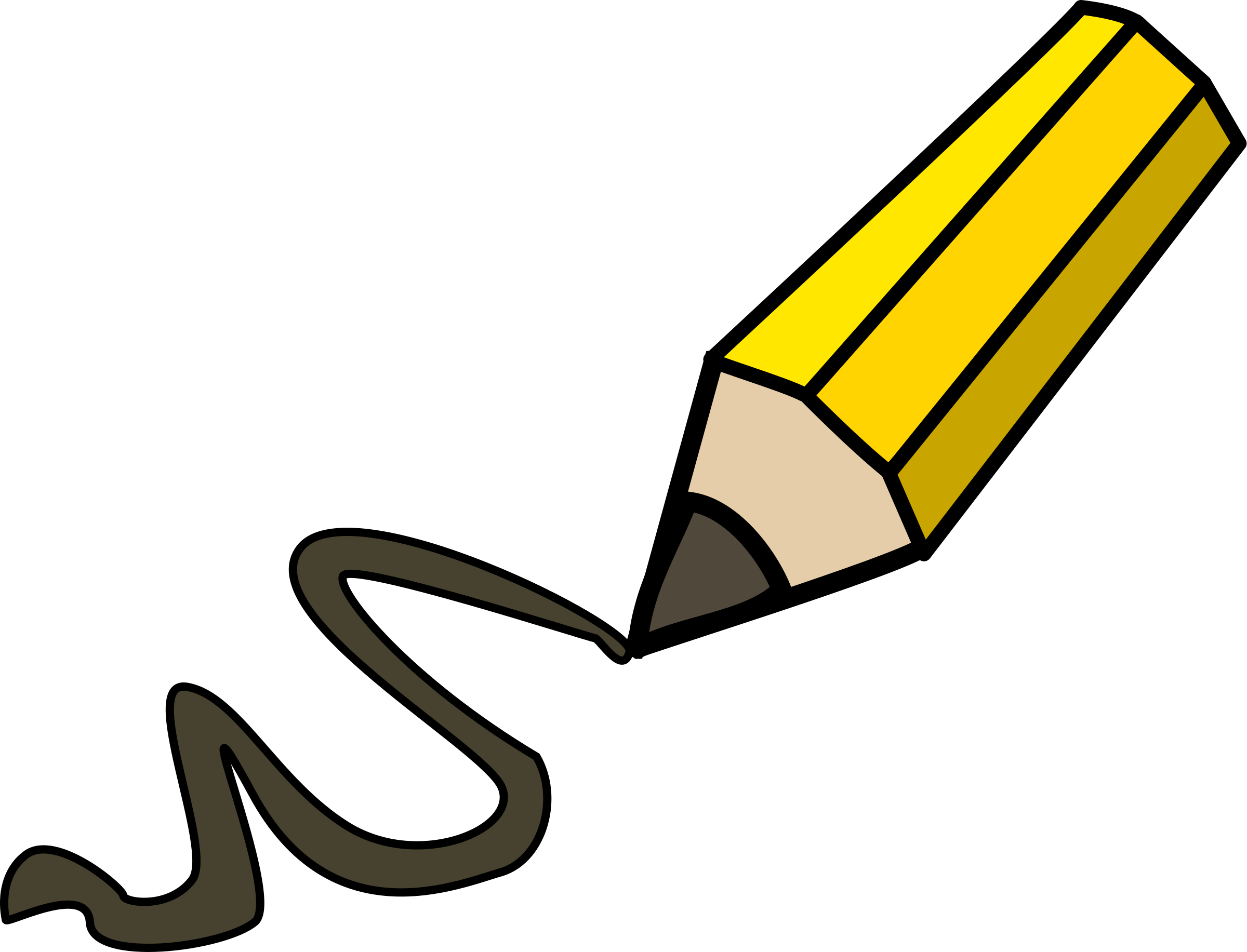 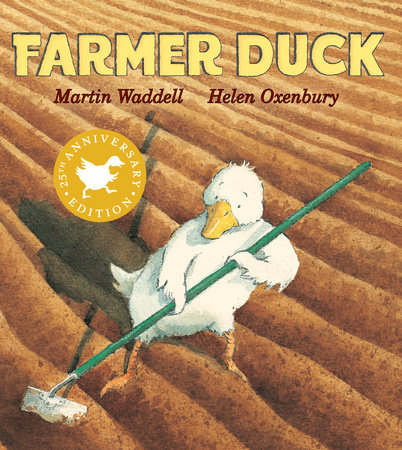